Figure 6. Consistency within subjects, across subjects, and between subjects and model. (A–C) Following the format and ...
Cereb Cortex, Volume 26, Issue 7, July 2016, Pages 3064–3082, https://doi.org/10.1093/cercor/bhv129
The content of this slide may be subject to copyright: please see the slide notes for details.
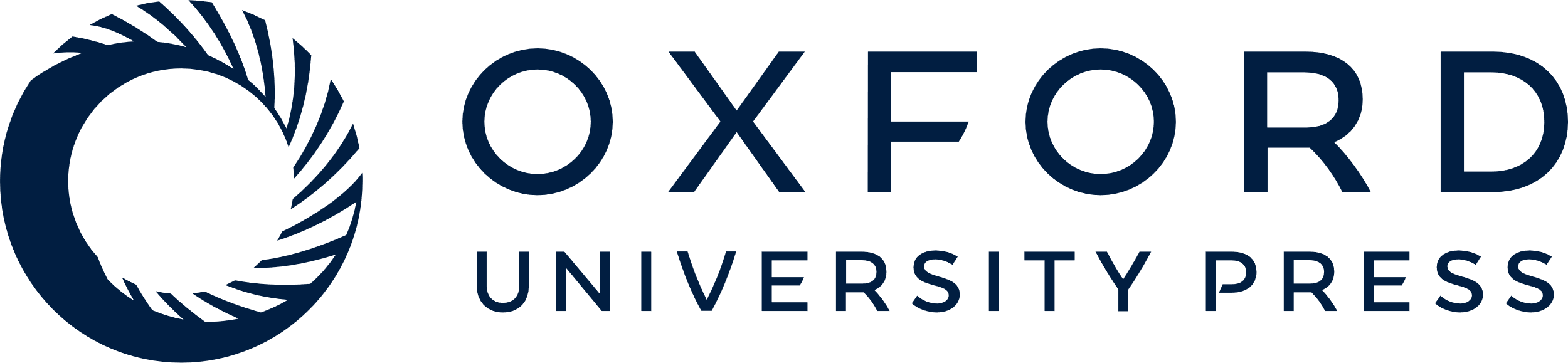 [Speaker Notes: Figure 6. Consistency within subjects, across subjects, and between subjects and model. (A–C) Following the format and nomenclature in Figure 5, here we show average consistency values across subjects. Black: within-subject agreement (13 subjects), dark gray: between-subject agreement (8 subject pairs), and light gray: model-subject agreement (16 subjects). Results are shown for all trials (A), target-absent trials (B), and target-present trials in which both responses were erroneous (error trials, C). Error bars indicate SEM across all subjects or pairs. The dashed line indicates chance performance (1/6 in A,B and 1/5 in C). (D–F) Subject-model confusion matrix for all trials (D), target-absent trials (E), and error trials (D). The color at row i and column j shows the conditional probability of the model's response (first saccade) being position j when the subject's response (first saccade) was position i. These matrices represent the average across all the objects (Methods); individual-specific matrices are shown in Figure 7. The color scales are different in the different panels (there was more consistency and hence a more pronounced diagonal between model and subject in correct target-present trials, which are part of D but not E or F; using the same scale would make it difficult to see the diagonal in E,F). Diagonal values are significantly higher than non-diagonal values for all 3 matrices (P < 0.01, Wilcoxon rank-sum test), reflecting the significant agreement between model and subject first fixations across trials.


Unless provided in the caption above, the following copyright applies to the content of this slide: © The Author 2015. Published by Oxford University Press. All rights reserved. For Permissions, please e-mail: journals.permissions@oup.com]